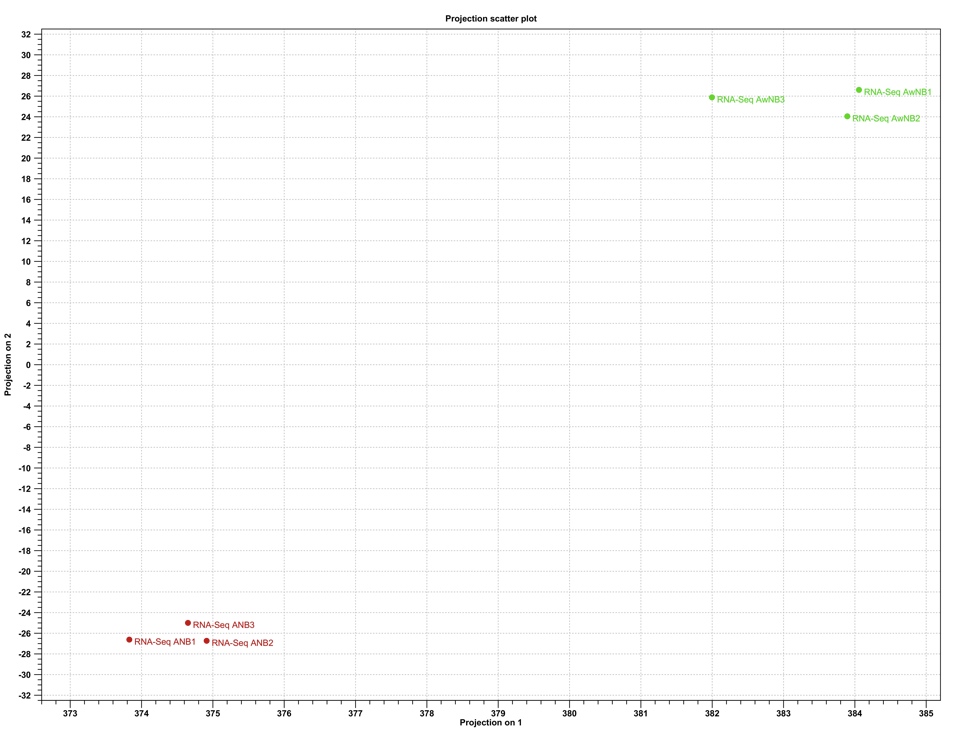 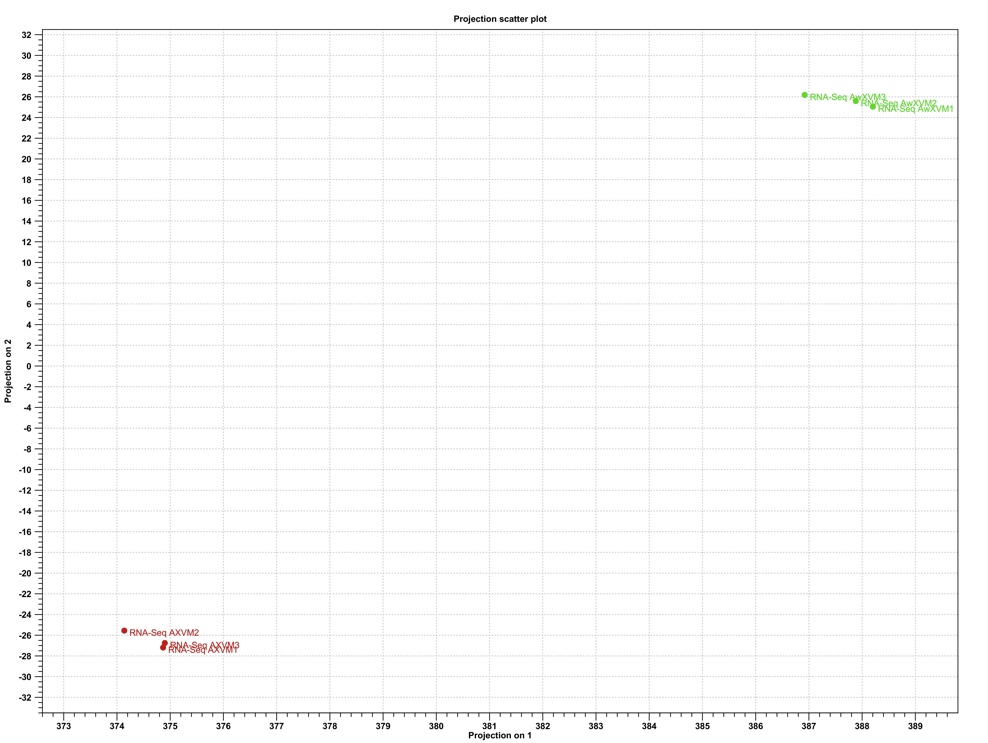 WXVM vs. AXVM
WNB vs. ANB